Презентація відкритого заняття з дисципліни “Математика”
на тему: «Логарифми та їх властивості»
Підготовлено викладачем-методистом Дзержинського гірничого технікуму
Козловою Г.В.
Перевірка домашнього завдання
Поясніть правильну відповідь наступних завдань:
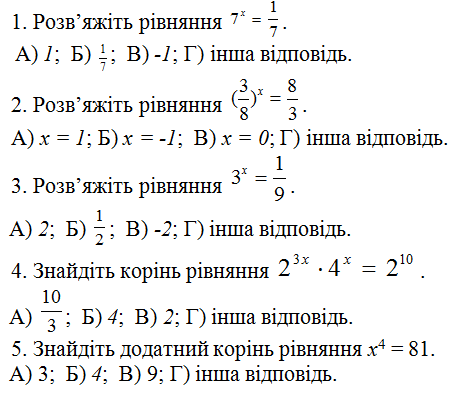 Розв’яжіть рівняння
2х = 7
Який вид має рівняння?
Чи можна його розв’язати за загальною схемою? Чому?
Чи має рівняння корені? Як це аргументувати?
Яким наближеним способом можна розв’язати це рівняння?
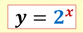 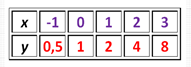 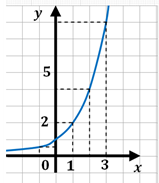 Отримуємо, що розв’язком рівняння
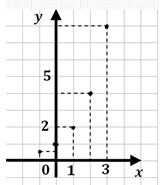 у = 7
х  2,8
2,8
Тема нашого заняття «Логарифм та його властивості»

Логарифми важливі як зручний засіб при дослідженні показникових функцій і розв'язуванні пов'язаних з ними задач. 

На цьому занятті ми познайомимось з поняттям логарифма, його властивостями, основною логарифмічною тотожністю, будемо вчитися виконувати дії з логарифмами.
Таким чином, необхідно вивчити дію, яка дозволяє за поданим значенням степеня додатного числа, що не дорівнює 1, знаходити показник цього степеня.
Слайд  з творчого проекту на тему «Практичне застосування логарифмічної та показникової функцій в різних галузях природознавства і математики»
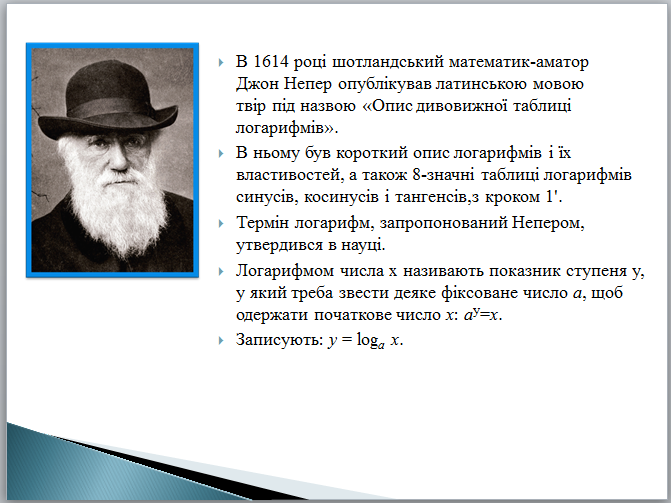 Логарифмом числа b > 0 з основою а, де а > 0, а  1, називається таке число с, що  ас = b.
Іншими словами, логарифм числа b за основою а — це показник, до якого треба піднести а, щоб дістати b.
Символічно записують с = logа b.
Таким чином, розв’язком рівняння
х = log27
є число
Можна сказати, що формули ас = b та с = logа b є рівносильними, оскільки подають одну й ту саму залежність між числами а, b і с.
logа b = с,
оскільки ас = b
Приклад.
3)  log4 2; 4)  log10l.
Знайти: 1)  log232;  2)  log3
1) log232 = 5, оскільки 25 = 32;
Позначення
Десятковий логарифм – це логарифм за основою 10.
Натуральний логарифм – це логарифм за основою е 
(е – ірраціональне число,                         )
Наприклад, lg1000 = 3, оскільки 103 = 1000.
Основна логарифмічна тотожність
Оскільки логарифм числа b з основою а є розв'язком рівняння ах = b , то маємо рівність
Приклад
Властивості логарифмів
1) При довільному a > 0, а  1,
 Ці рівності випливають із співвідношень: а1 = а, а0 = 1.
Наприклад, 1) log91 = 0, оскільки 90 = 1;
2) log5x = 0,
     х = 50 ,
     х = 1.
3) log99 = 1, оскільки 91 = 9.
Властивості логарифмів
2) Логарифм добутку двох або кількох чисел дорівнює сумі логарифмів співмножників:
Нехай b, с – додатні числа. 
За основною логарифмічною тотожністю маємо
Перемноживши ці рівності, дістанемо
з іншого боку


що і треба було довести. 
Властивості логарифмів
Наприклад, 
1) ln15 = ln(35) = ln3 + ln5;
2) lg20 + lg5 = lg(205) = lg100 = 2.
Властивості логарифмів
3) Логарифм частки дорівнює різниці логарифмів чисельника і знаменника:



що і треба було довести. 
Властивості логарифмів
Наприклад,
Властивості логарифмів
4) Логарифм степеня дорівнює добутку показника степеня на логарифм основи:



що і треба було довести. 
Властивості логарифмів
Наприклад,
Властивості логарифмів
Для довільних додатних a, b, c,
Для довільних додатних a, b,
справджується формула:
(формула переходу до іншої основи)


Наслідок.
справджується формула:
Как не правы те друзья, что утверждают смело: логарифмы – ерунда, не нужны для дела.Логарифмы – это всё:музыка и звуки, и без них никак нельзя обойтись в науке.
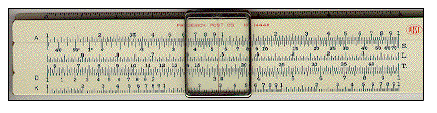 Фізика -  інтенсивність звуку (децибели).
Астрономія – шкала яскравості зірок.
Хімія – активність водневих іонів.
Сейсмологія – шкала Ріхтера.
Теорія музики – нотна шкала по відношенню до частот нотних звуків.
Історія – логарифмічна шкала часу.
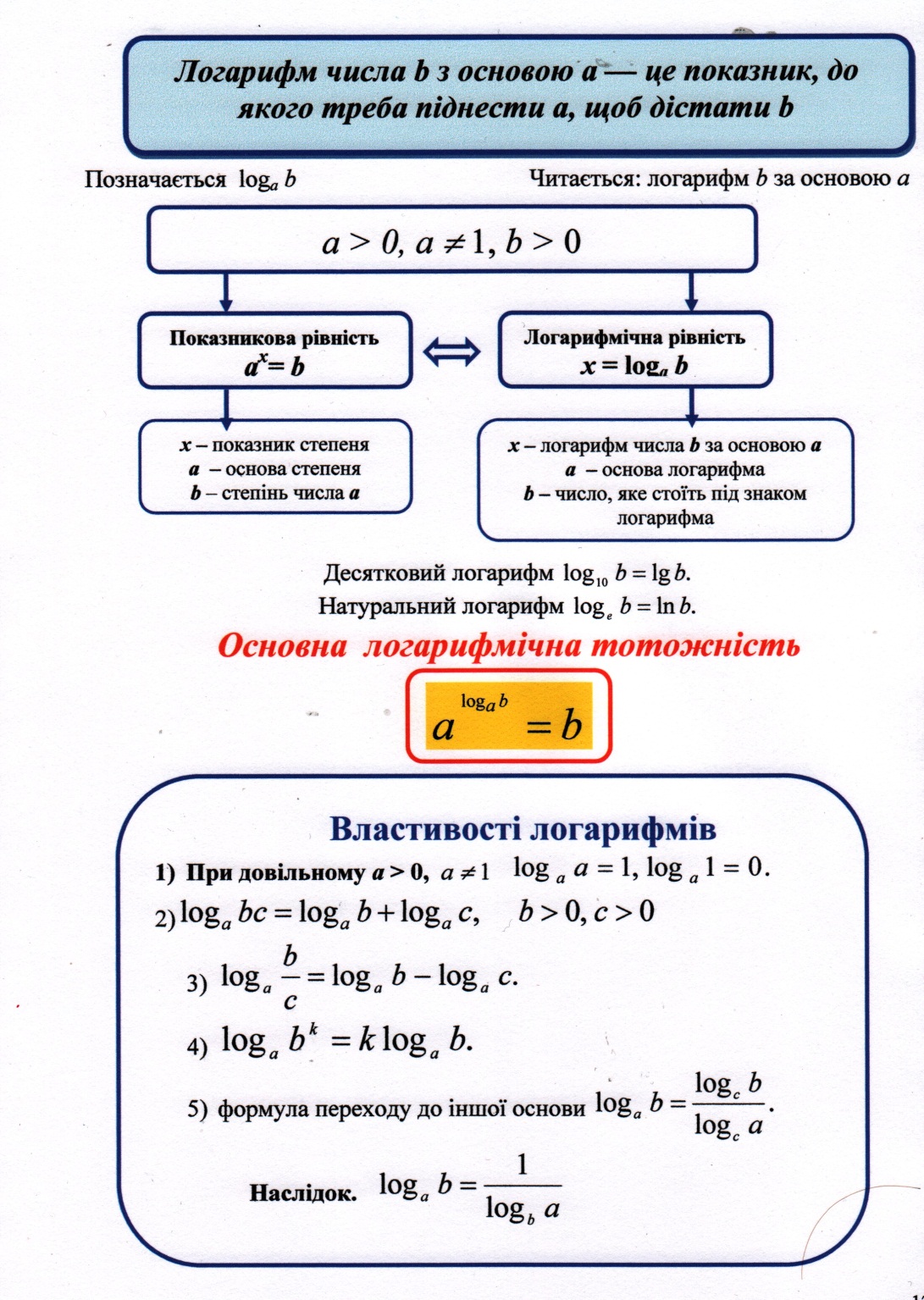 Закріплення отриманих знань
Вправа 1. Усно. Яка з наведених рівностей неправильна?
Вправа 2. Усно. Який із наведених виразів не має змісту?
Вправа 3.  
Знайдіть логарифми чисел, якщо
Розв’язок.
Вправа 4. Виразіть
1) lg 12 через lg3 та lg4;
через lg7 та lg8;
3)  lg8 через lg2.
Розв’язок.
1) lg 12 = lg(3  4) = lg3 + lg 4;
3) lg8 = lg23=3lg2.
Вправа 5. Знайдіть значення виразів.
2) lg25 + lg4 =
2) lg25 + lg4=lg254=lg100=2;
Робота в парі
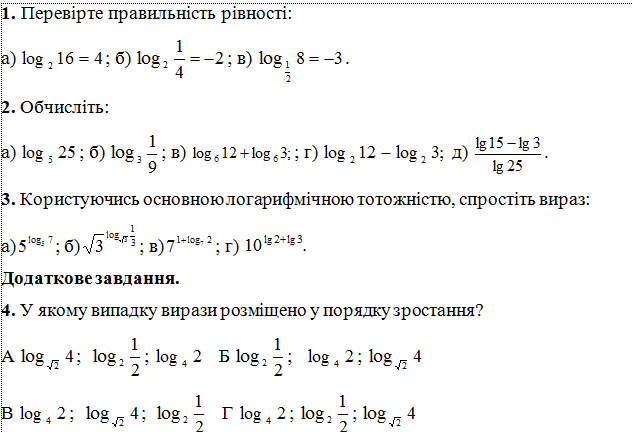 Критерії оцінювання
Кожне завдання оцінюється 1 балом. 
Якщо ви набираєте 
1 - 4 бали, то рівень засвоєння низький, 
5-6 – середній, 7-9 – достатній, 10-12 – високий.
Розв'язок завдань
1. Перевірте правильність рівності:
2. Обчисліть:
3. Користуючись основною логарифмічною тотожністю, спростіть вираз:
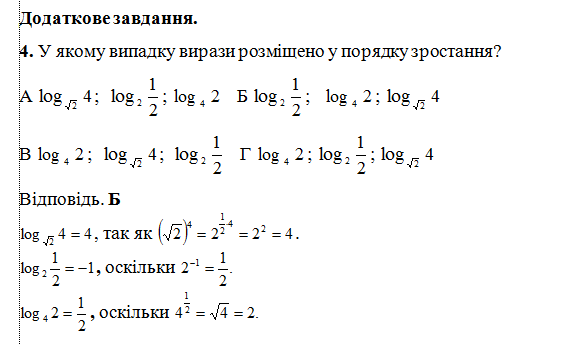 Критерії оцінювання
Кожне завдання оцінюється 1 балом. 
Якщо ви набираєте 
1 - 4 бали, то рівень засвоєння низький, 
5-6 – середній, 7-9 – достатній, 10-12 – високий.
Повідомлення домашнього завдання.
вивчити ОК, [5], Гл.5, § 21, п.4, п.5, 
виконати вправи 5.12, 5.13 (5-8), 5.14 (3-6) с.207
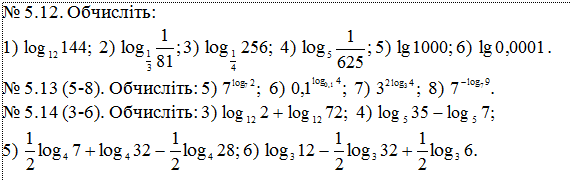 Систематизація отриманих знань та вмінь
Таким чином, після сьогоднішнього заняття ми повинні 
знати:
означення логарифма та його запис;
основну логарифмічну тотожність;
основні властивості логарифмів;
уміти:
застосовувати отримані знання до розв’язання вправ
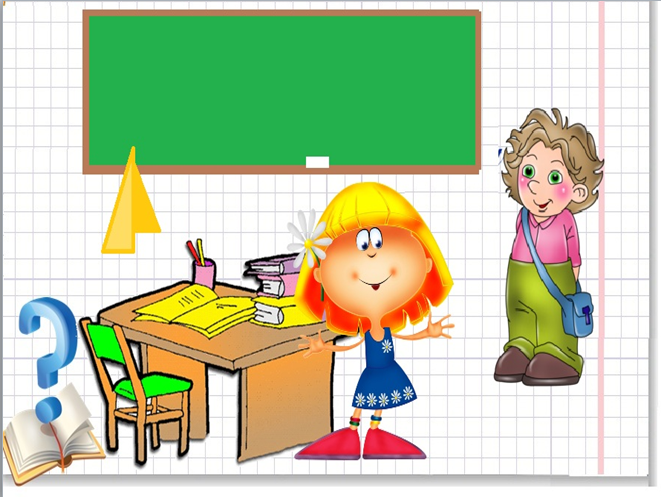 Дякую за заняття